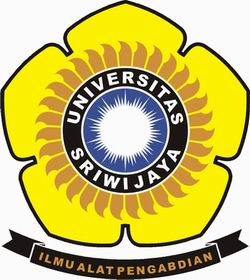 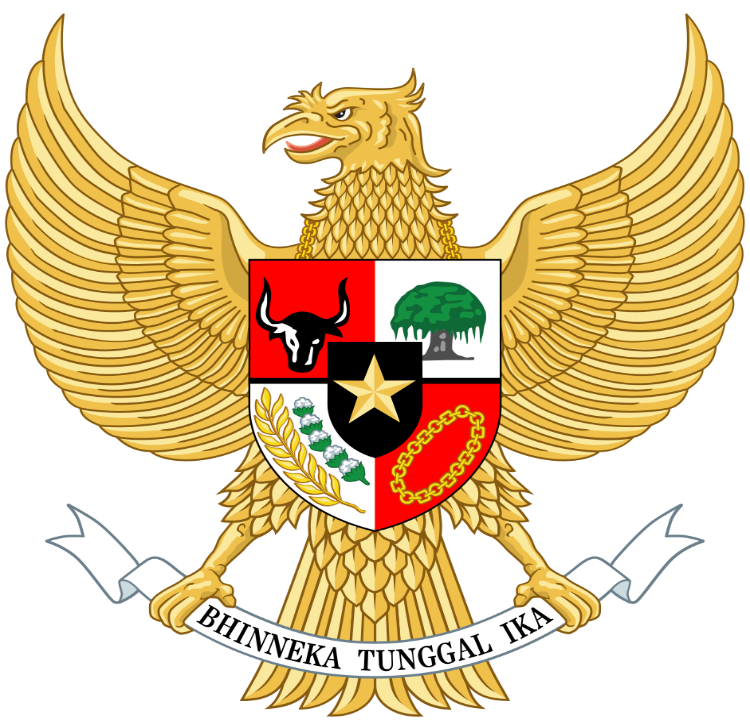 HAKIKAT
PENDIDIKAN KEWARGANEGARAAN
PUSAT PENYELENGGARA - MPK
PENDIDIKAN KEWARGANEGARAAN
UNIVERSITAS SRIWIJAYA
Dr. Hudaidah, M.Pd.
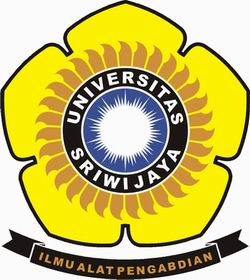 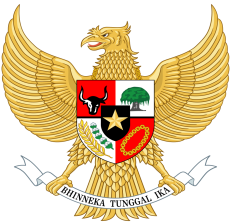 PERMASALAHAN !
Seperti Apa  Warga Negara   Yang Baik Itu???
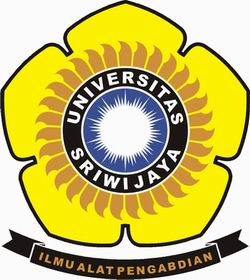 HAKEKATNYA PENDIDIKAN KEWARGANEGARAAN
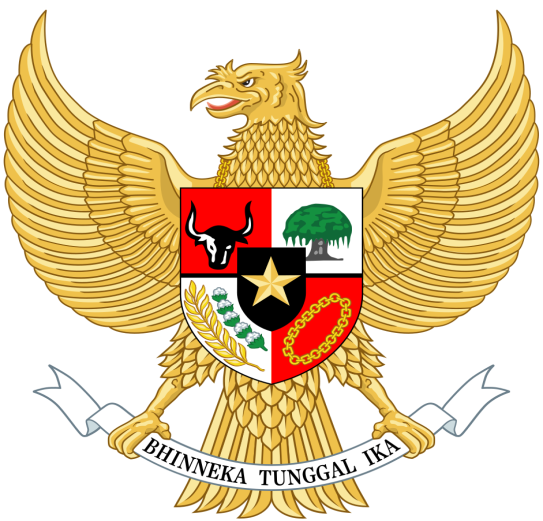 Merupakan Pendidikan Yang Diberikan 
Dalam Rangka Membentuk Karakter              Warganegara Yang Baik (Good Citizenship), Berupa   Karakter Yang Sesuai Dengan Nilai-nilai Pancasila Baik Sebagai Dasar Negara   Maupun Sebagai Pandangan Hidup
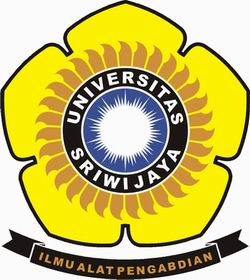 FUNGSI DAN TUJUAN PENDIDIKAN KEWARGANEGARAAN
Secara kurikulum PKn dapat berfungsi menjadi wahana   psikologis-pedagogis utama dalam mengembangkan dan  membentuk warga negara yang diinginkan.                      Pada dasarnya tujuan pendidikan kewarganegaraan        adalah membentuk warganegara yang baik. Selain itu      tujuan pendidikan kewarganegaraan dapat dilihat dari     aspek kognitif, sikap dan psikomotor
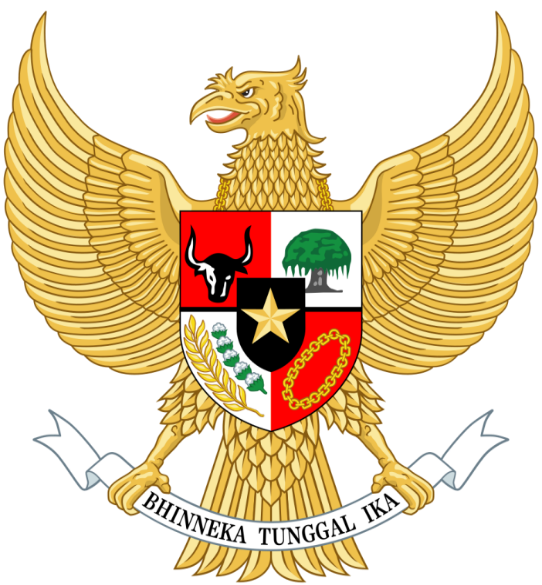 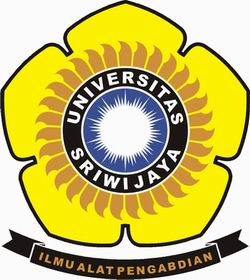 TUJUAN PENDIDIKAN KEWARGANEGARAAN
Menambah pengetahuan atau wawasan peserta didik  akan segala hal yang terkait dengan kehidupan            bermasyarakat, berbangsa dan bernegara dengan       benar melaluI berbagai cara dan metode
ASPEK KOGNITIF
01
ASPEK AFEKTIF
Membina dan membentuk sikap warga negara yang mau dan menyakini pengetahuan yang telah diperoleh            kemudian terinternalisasi dalam diri atau                         mempribadi       dalam jiwa peserta didik yang akan        menjadi sikapnya      dalam menanggapi persoalan yang ada
03
ASPEK PSIKOMOTOR
Melatih keterampilan peserta didik untuk dapat menjadi           warganegara yang terampil berdemokrasi dengan cara           membudayakan sikap dan prilaku sesuai dengan nilai-nilai       serta norma yang berlaku dalam kehidupan sehari-hari
02
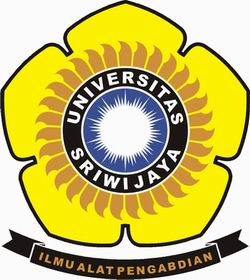 WARGA NEGARA YANG BAIK
JAWABANNYA
Warga Negara Yang Cerdas dan Cermat
Warga Negara 
Yang Memiliki Komitmen
01
02
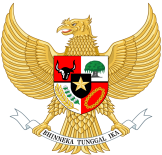 Warga Negara yang mampu          berpartisipasi dalam kehidupan  bermasyarakat, berbangsa dan    bernegara di Indonesia serta       dalam pergaulan Internasional
Warga Negara Yang     Baik dalam                    Bermasyarakat
Content
Content
03
04
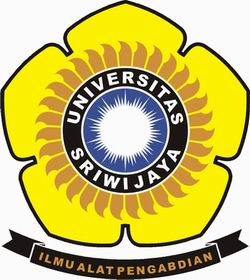 LEBIH SPESIFIK
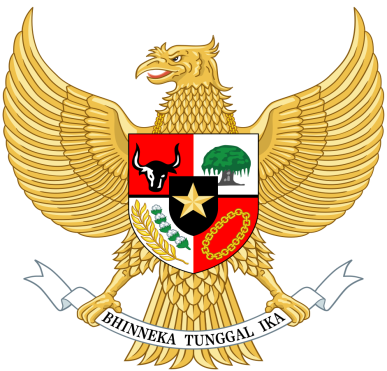 Tentang Pendidikan Kewarganegaraan
Di era globalisasi diarahkan fungsi   dan tujuan Pendidikan                      Kewarganegaraan untuk membantu     peserta didik memecahkan               persoalan dan mampu mengambil   keputusan sendiri dalam kehidupan pribadi, bermasyarakat, berbangsa   dan bernegara.
Pendidikan Kewarganegaraan         hendaknya mampu sebagai            wahana yang dapat membentuk dan mengembangkan peserta didik       menjadi warga negara yang memiliki kecerdasan menyesuaikan diri         dengan lingkungan
02
01
04
03
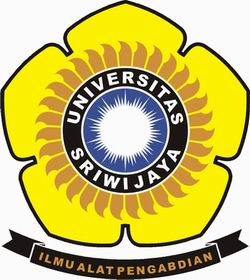 TIGA TUGAS POKOK
PENDIDIKAN KEWARGANEGARAAN
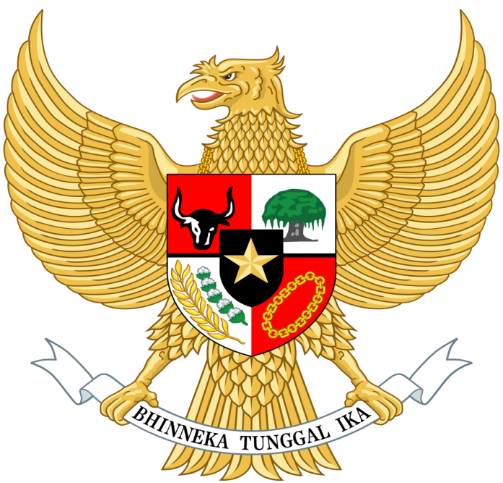 Mengembangkan Warga Negara  Menjadi Warga Yang Cerdas             (Civic Intelligence)
1
Membina Warga Negara Menjadi   Warga Negara Yang Bertanggung  Jawab (Civic Responsibility)
Mendorong Warga Negara Mau    Dan Mampu Berpartisipasi              (Civic Participation) Dalam               Kehidupan Bermasyarakat Dan     Bernegara
2
3
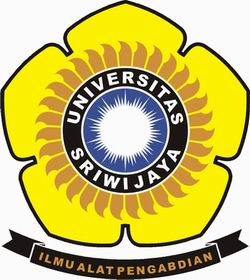 WARGA NEGARA 
YANG BERTANGGUNG JAWAB
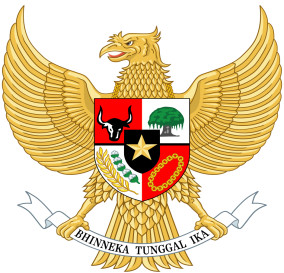 1
2
3
Warga Negara       yang 
Bertanggung jawab 
.
Selalu                   Melaksanakan 
Hak dan                Kewajibannya
Sesuai dengan            Peraturan                    Perundang-undangan   yang Berlaku               Seoptimal Mungkin
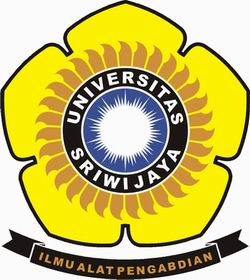 WARGA NEGARA YANG DISIPLIN
Warga negara yang senantiasa melibatkan diri  atau ikut serta dalam berbagai kegiatan dalam kehidupan             bermasyarakat, berbangsa dan bernegara pada berbagai aspek kehidupan nasional seperti aspek  politik, aspek   ekonomi, aspek sosial budaya dan lainnya.
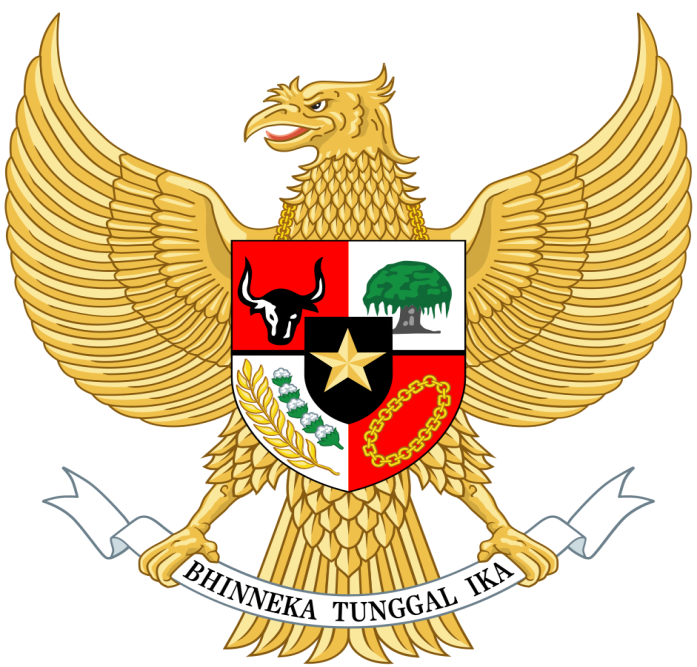 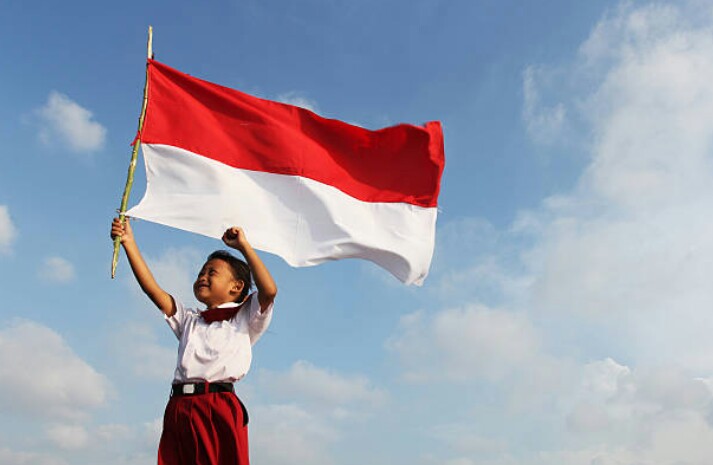 Terima Kasih
TERIMA KASIH